Zapájanie spotrebičov v elektrickom obvode za sebou
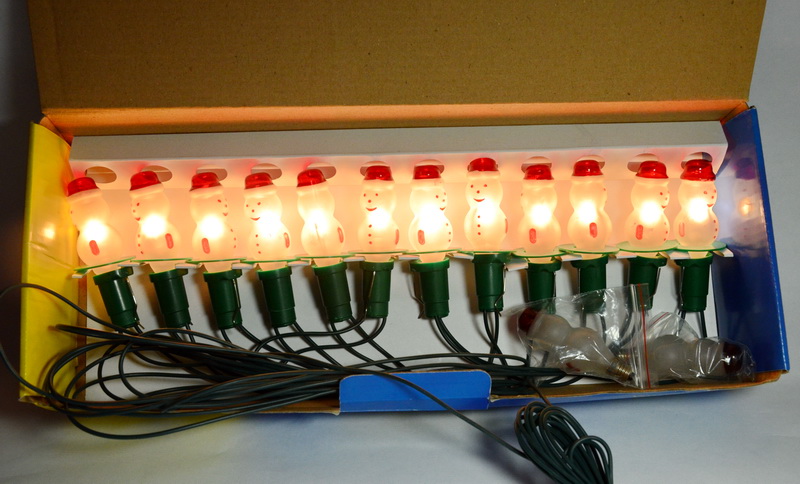 Schéma zapojenia:
R1
R2
I = I1= I2        U = U1+ U2	            U1:U2 = R1:R2            R = R1+ R2
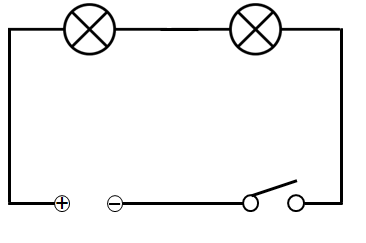 U2
I
U1
U
Zapojenie spotrebičov za sebou :
I = I1= I2
	Pri zapojení za sebou je veľkosť I vo všetkých miestach rovnaká.

U = U1+ U2
	 Pri zapojení za sebou sa U zdroja rozdelí na jednotlivé U spotrebičov.

U1:U2 = R1:R2 
	Pri zapojení za sebou sa U spotrebičov rozdelí v rovnakom pomere ako je pomer odporov spotrebičov
	
R = R1+ R2 
	Pri zapojení za sebou sa výsledný R rovná súčtu odporov jednotlivých spotrebičov
Príklad
Dva spotrebiče sú zapojené za sebou. Odpor prvého je 40Ω a odpor druhého je 160 Ω. Napätie zdroja je 24 V. Vypočítaj prúd v obvode, prúd prechádzajúci spotrebičmi, napätie na spotrebičoch a výsledný odpor spotrebičov. 
R1= 40 Ω		
R2= 160 Ω
U= 24 V
I = ?
I1= ?
I2= ?
U1= ?
U2= ?
R =?
R1
R2
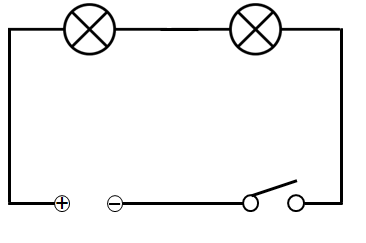 U2
R = R1+ R2
R = 40Ω + 160 Ω
R = 200 Ω
I
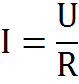 I = I1= I2
I1= 0,12 A
I2= 0,12 A
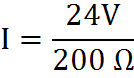 U1
U
U1:U2 = R1:R2
R1:R2 = 40: 160 = 1:4
U1:U2 = 1:4
U1 = 24 V : 5 = 4,8 V
U2 = 4,8 V · 4 = 19,2 V
I = 0,12 A
Alebo: U1 = I1· R1
                     U1 =0,12 A · 40 Ω
               U1 = 4,8 V

               U2 = U - U1 
               U2 = 24 V – 4,8 V
               U2 = 19,2 V
Výsledný odpor je 200Ω, spotrebičmi aj obvodom prechádza el.prúd 0,12A, na prvom spotrebiči je napätie 4,8V a na druhom 19,2V.
ĎAKUJEM ZA POZORNOSŤ !